Ohl-we’-yoch
Cultural Heritage Tourism
=
Cultural Revitalization
+
Economic Development
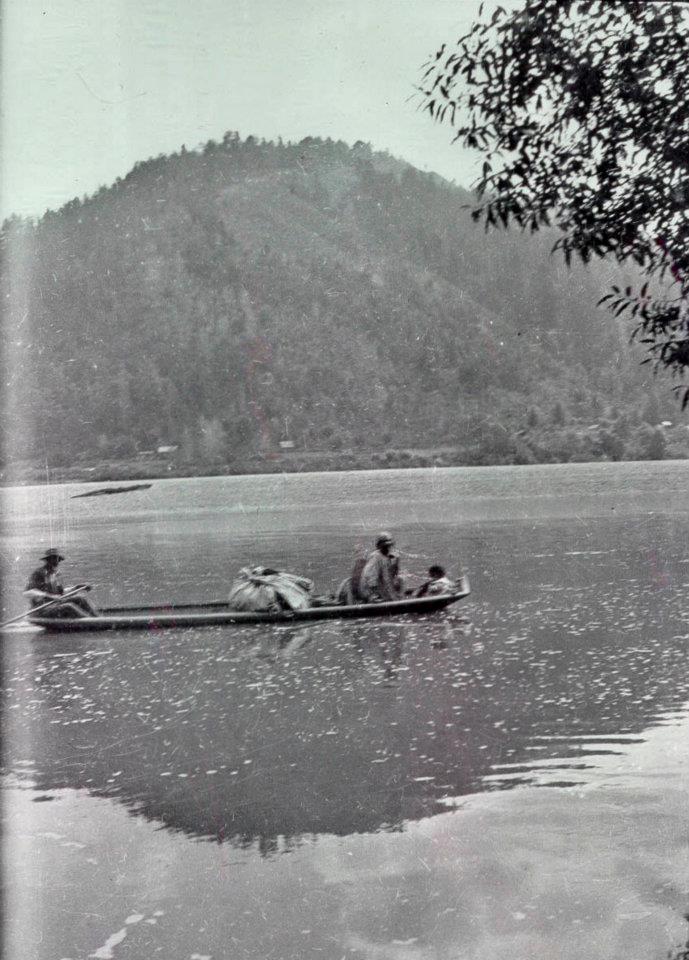 I can’t define your culture for you.

I can’t judge or blame you for what your culture has taught you.

Culture is fluid and ever changing.
“In physical development they are scarcely inferior to whites.” 

“in a few years there will only be an old Indian ranch scattered here and there along the river banks, and a few old broken shriveled Indians remaining, to remind the early settlers on the Klamath that it was once thickly populated with an intelligent, dangerous tribe of Indians.”
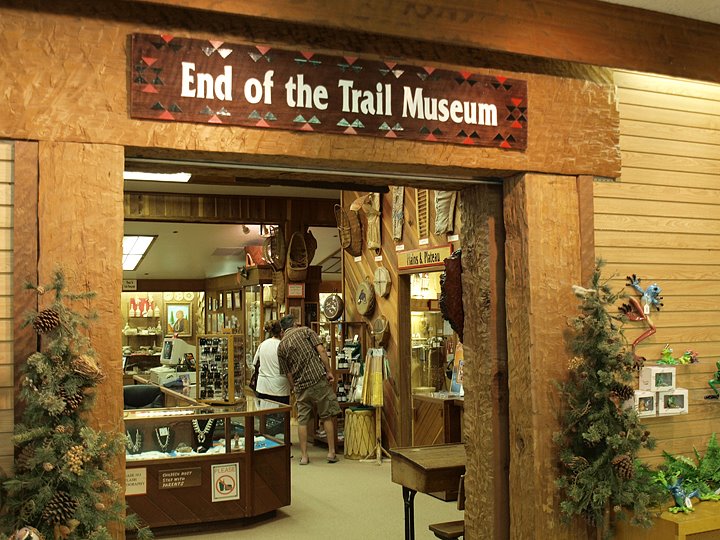 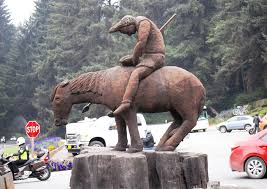 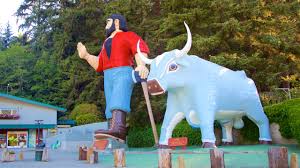 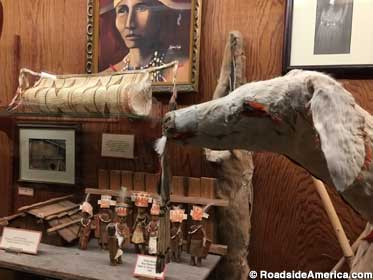 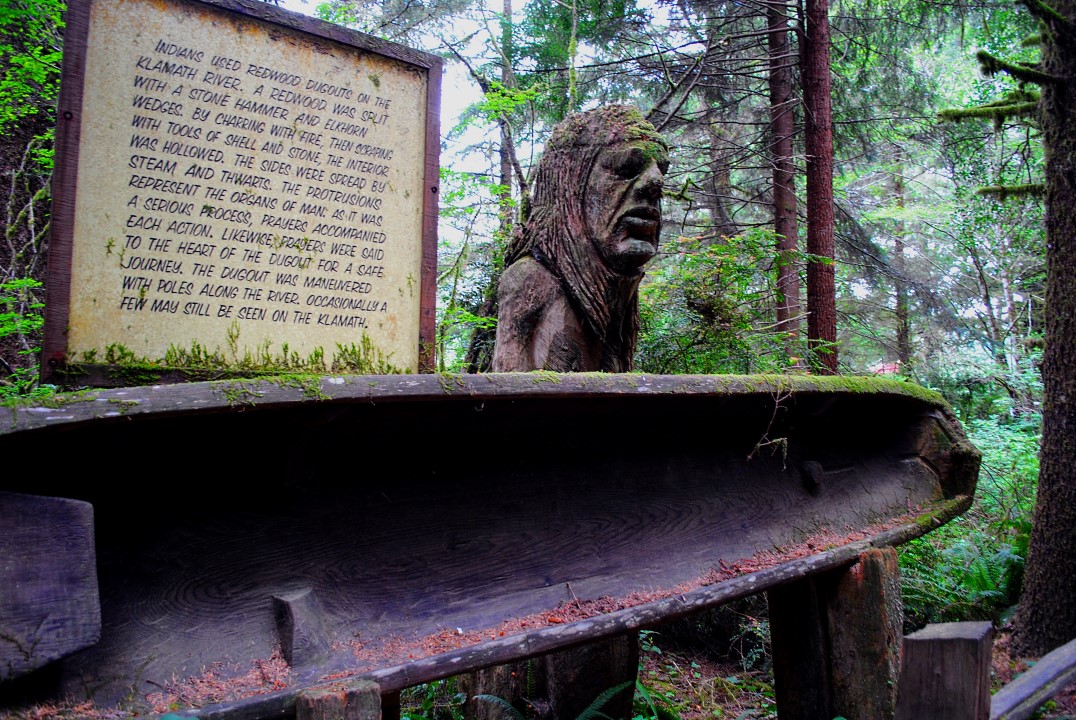 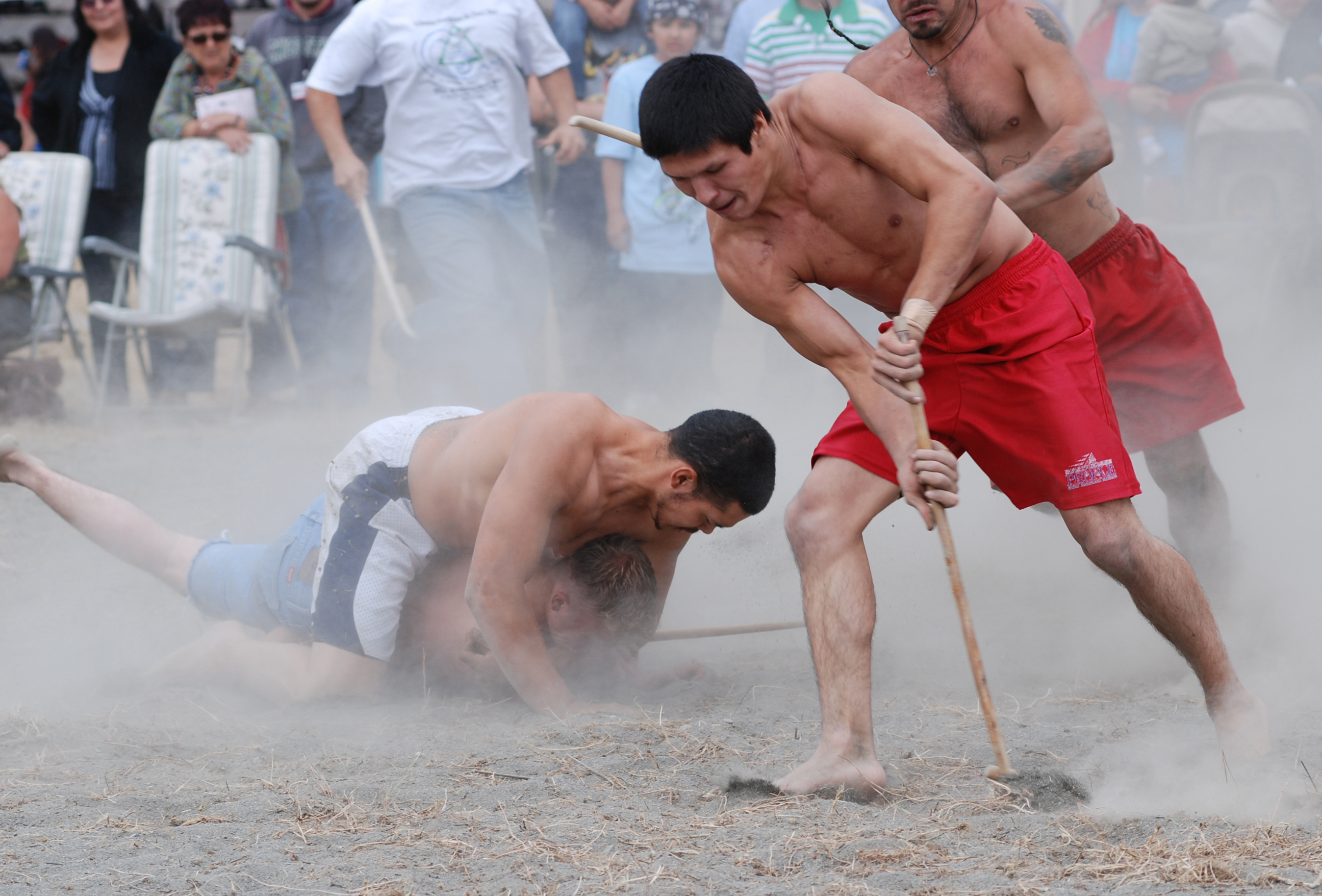 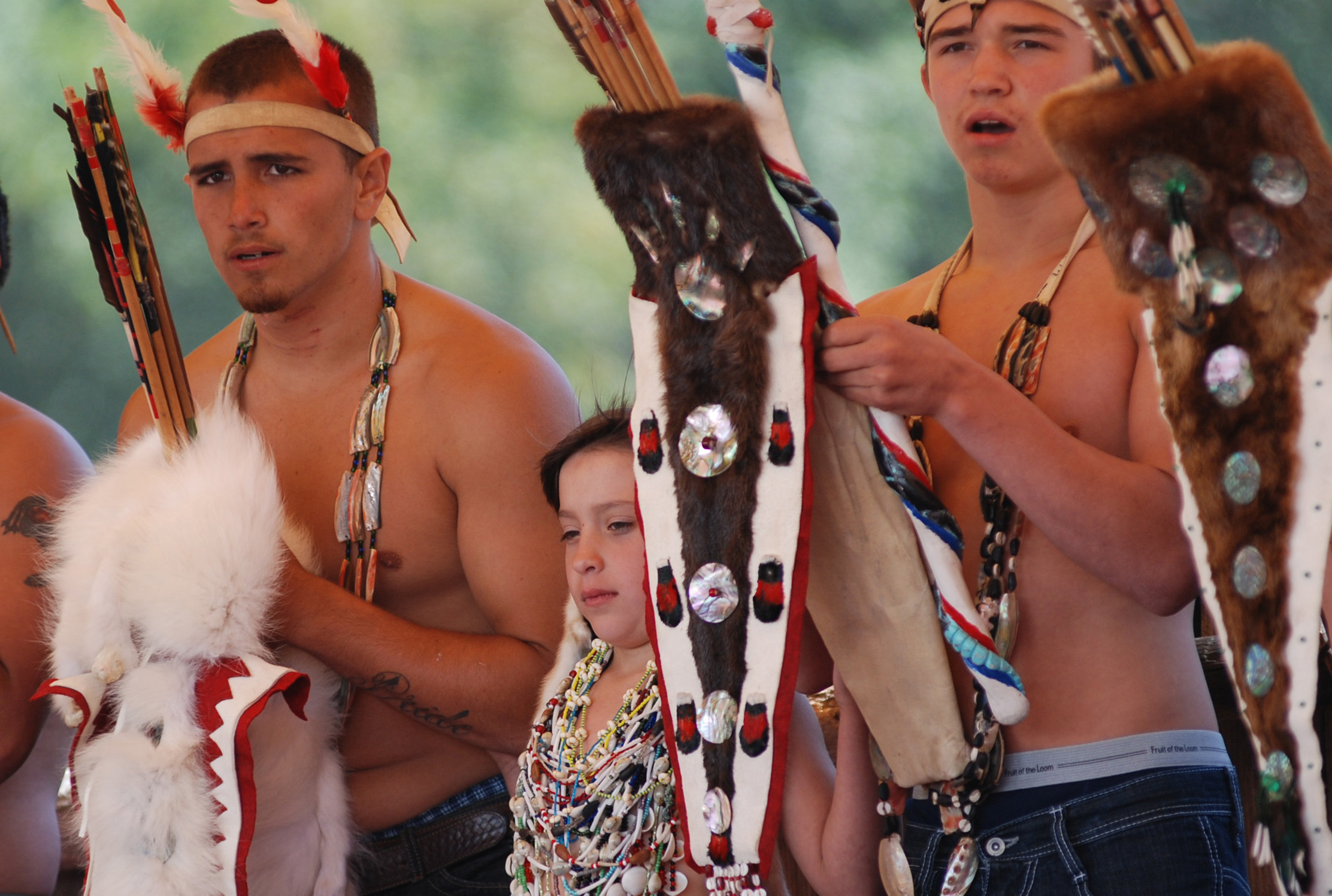 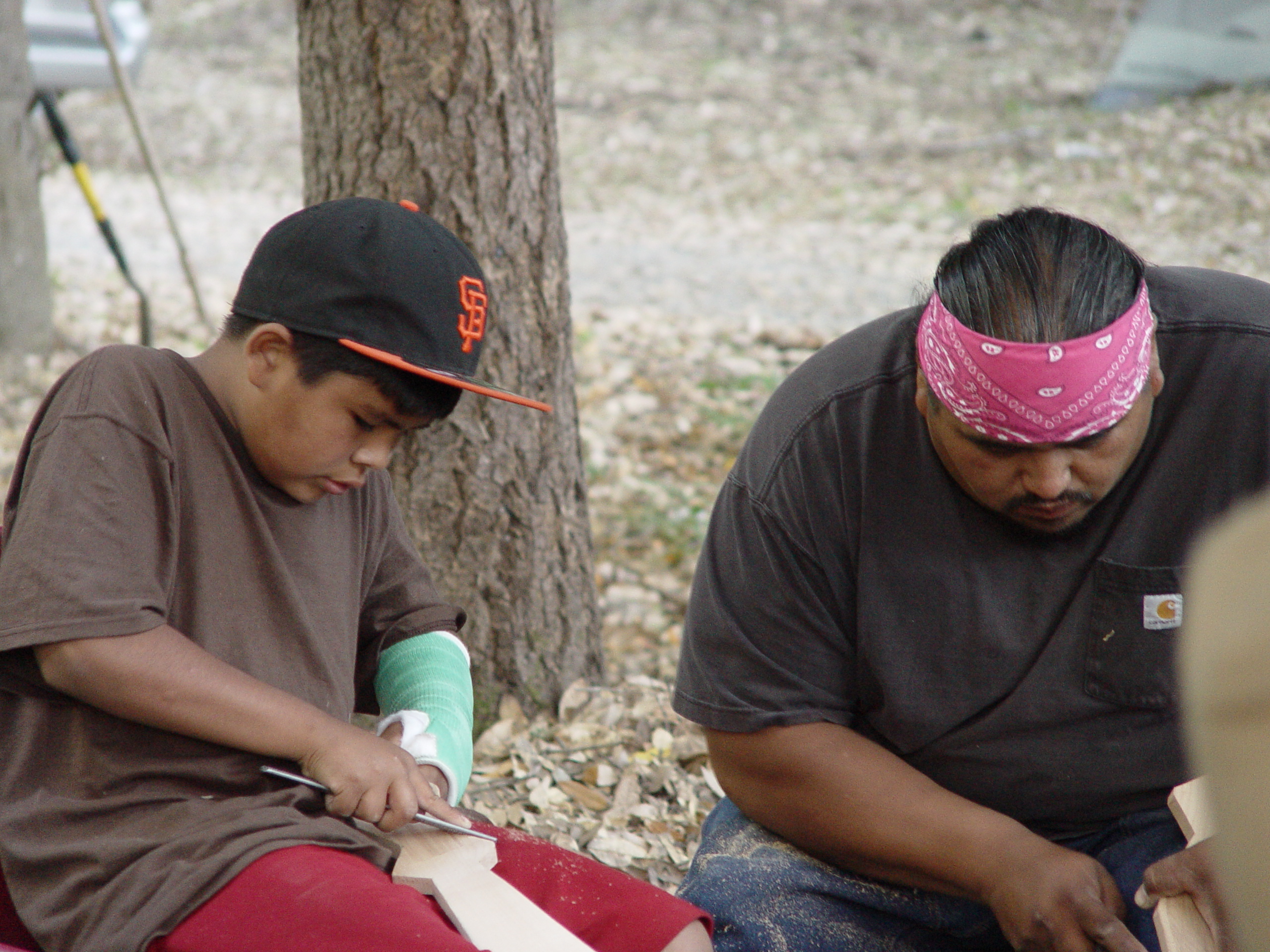 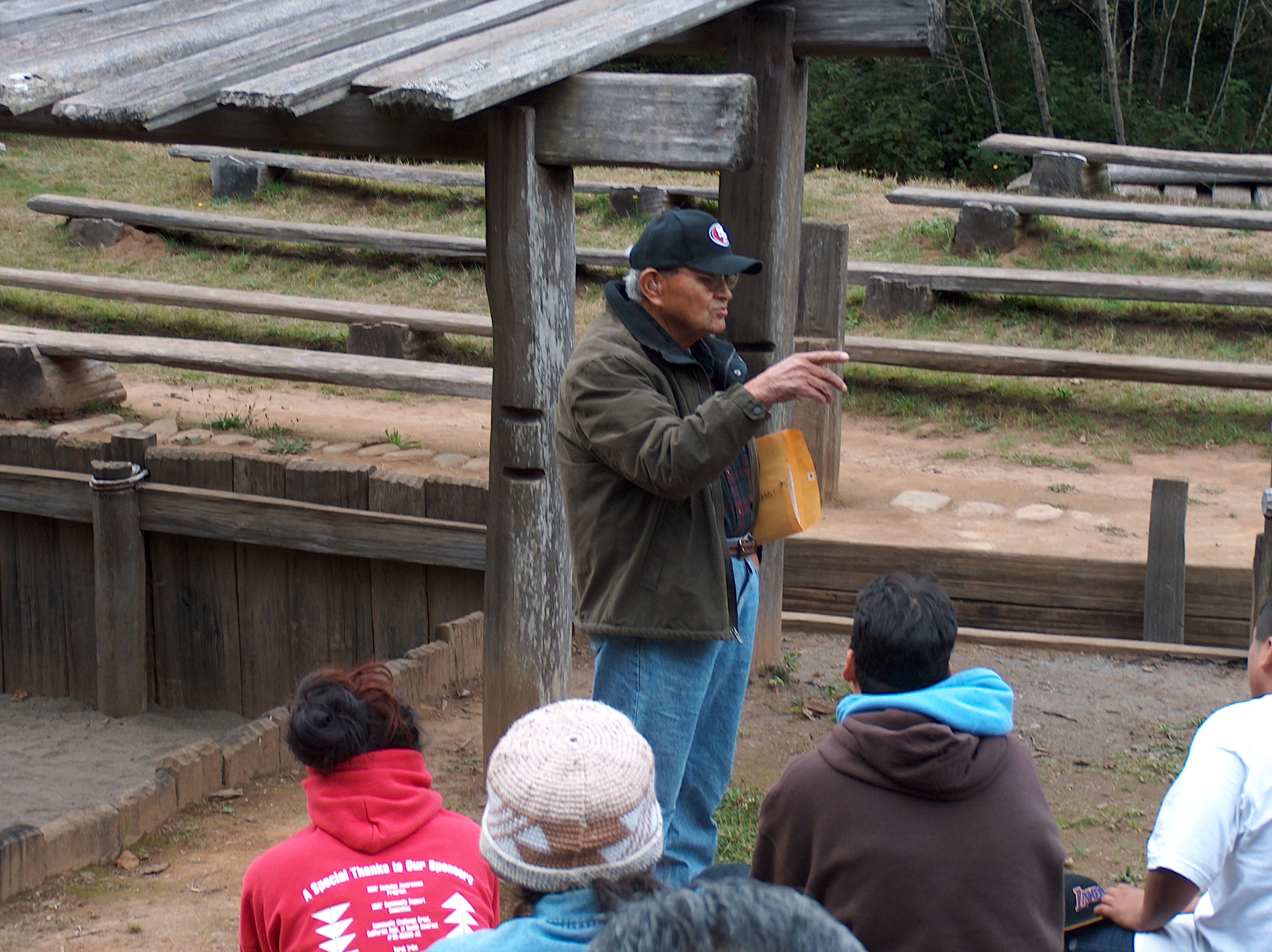 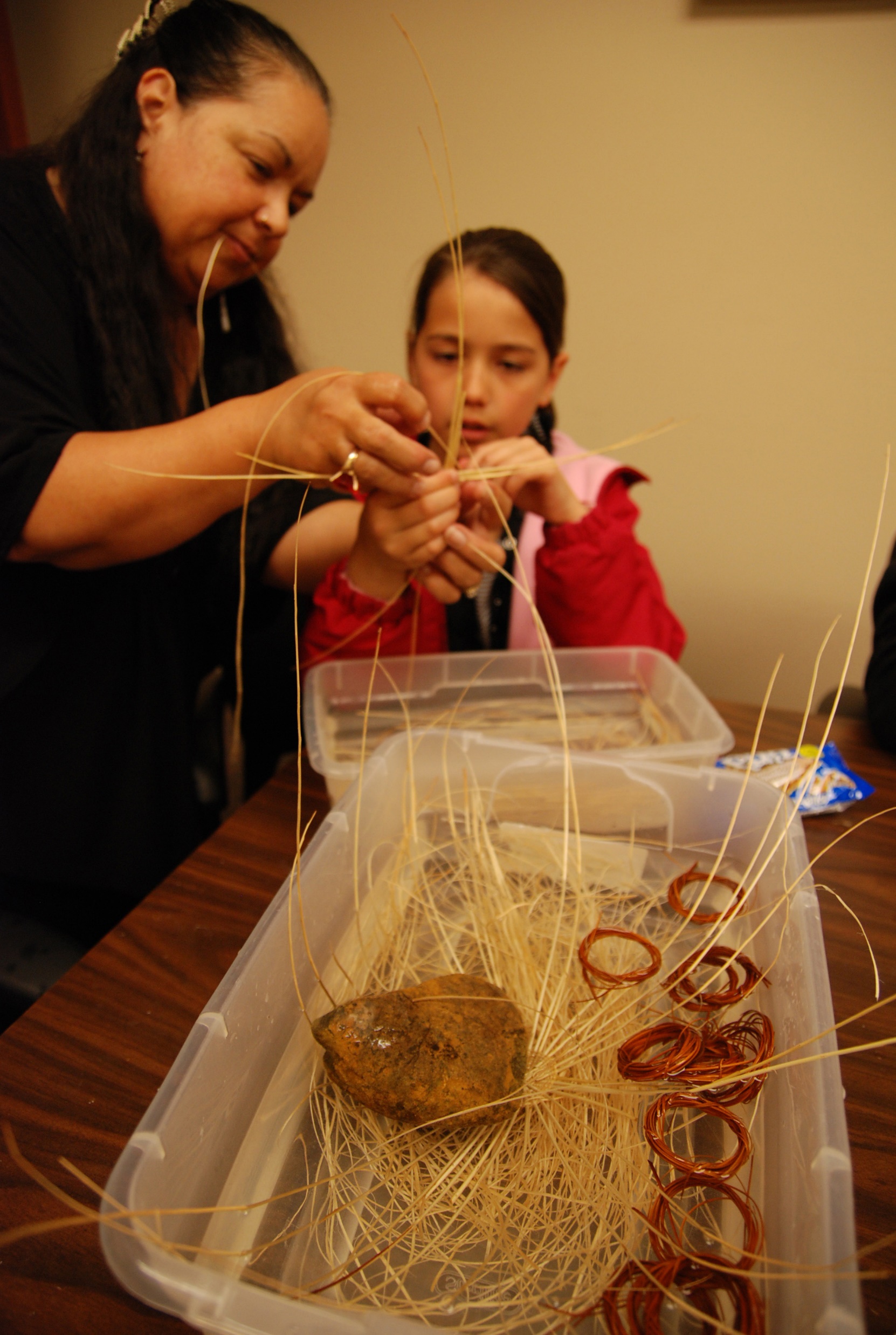 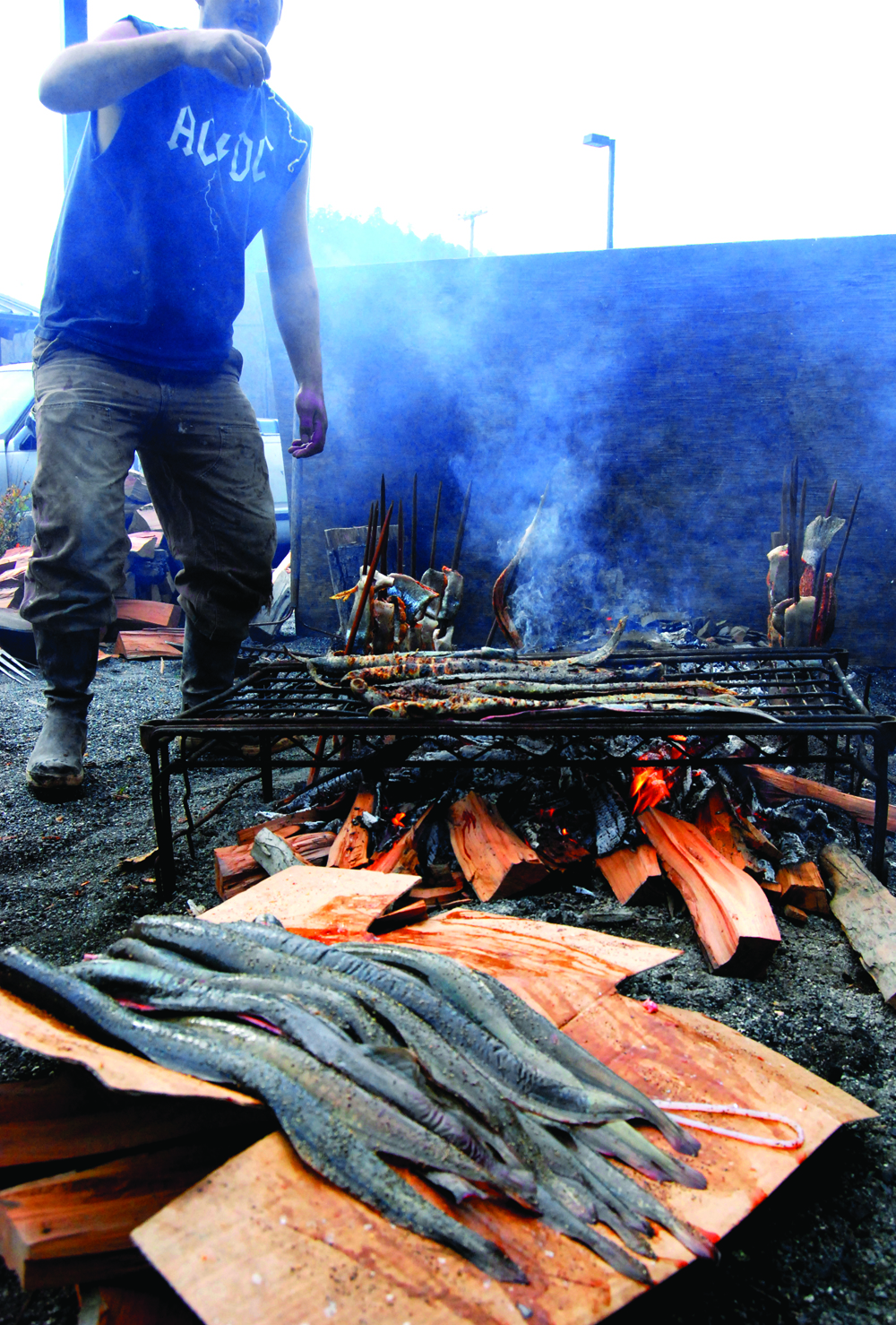 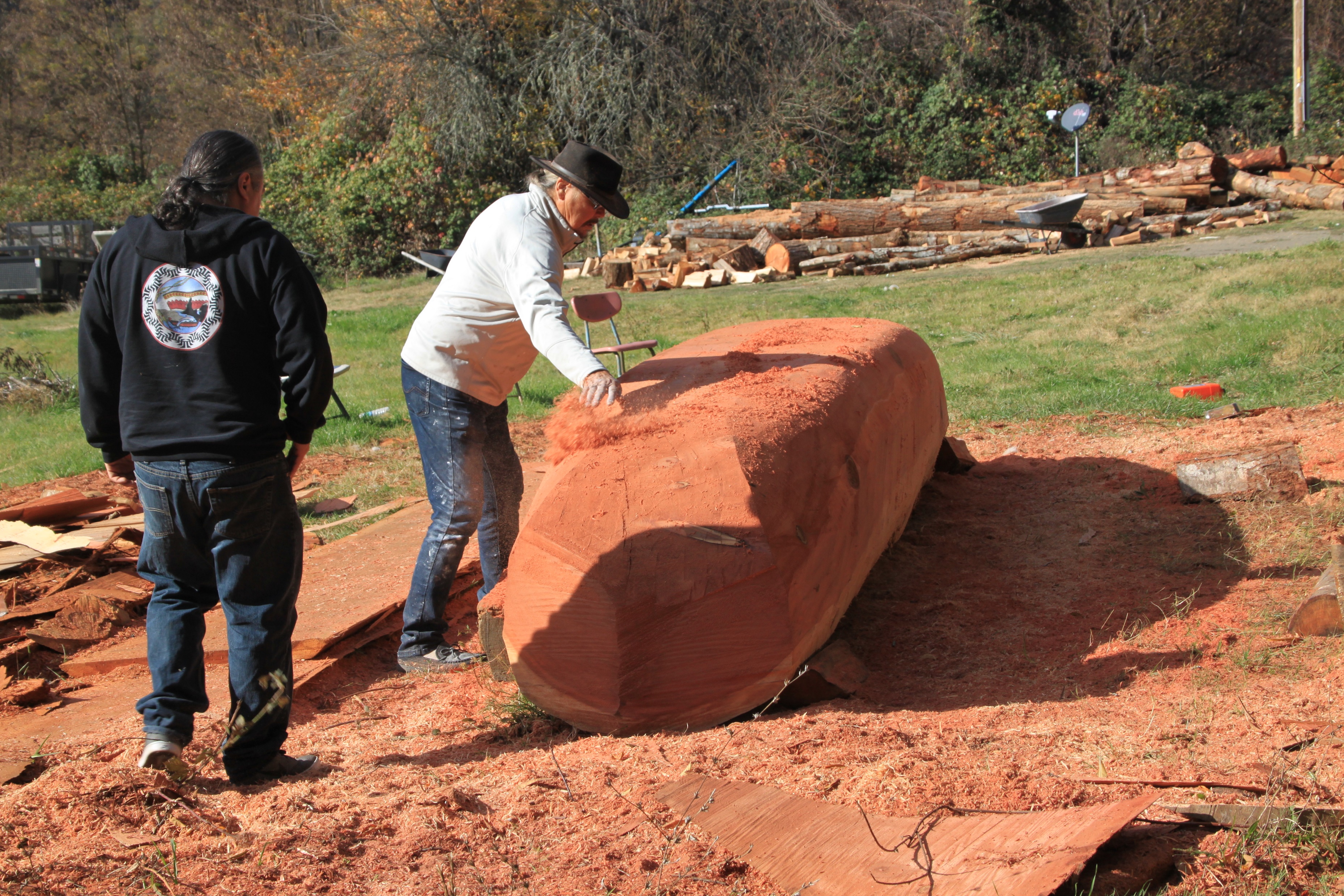 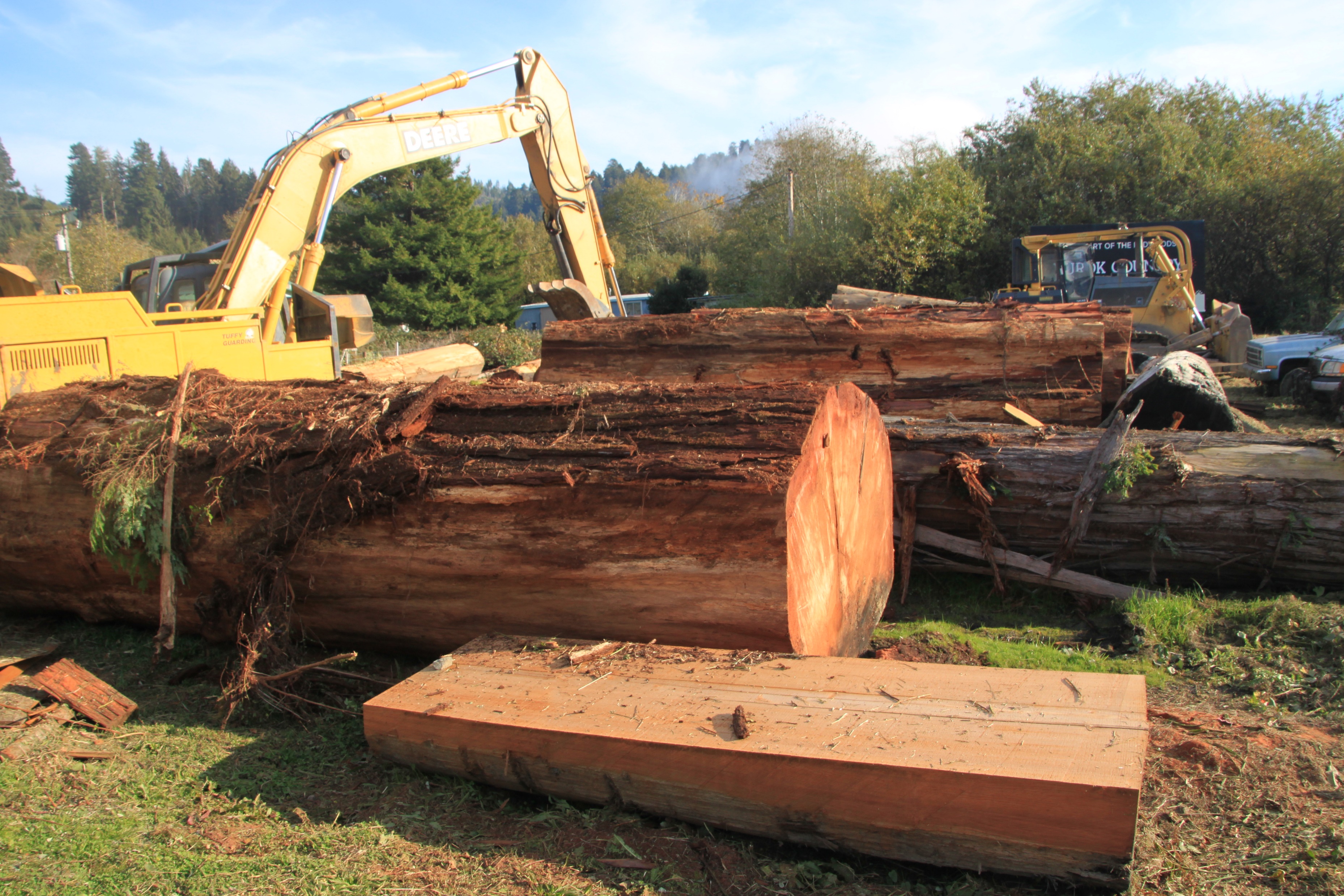 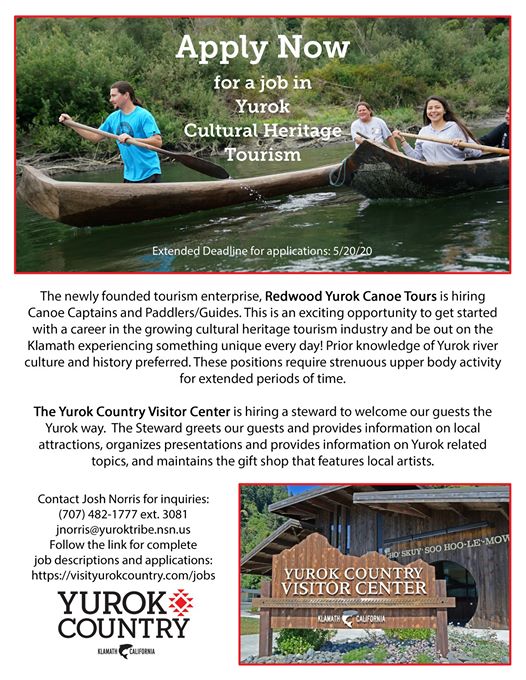 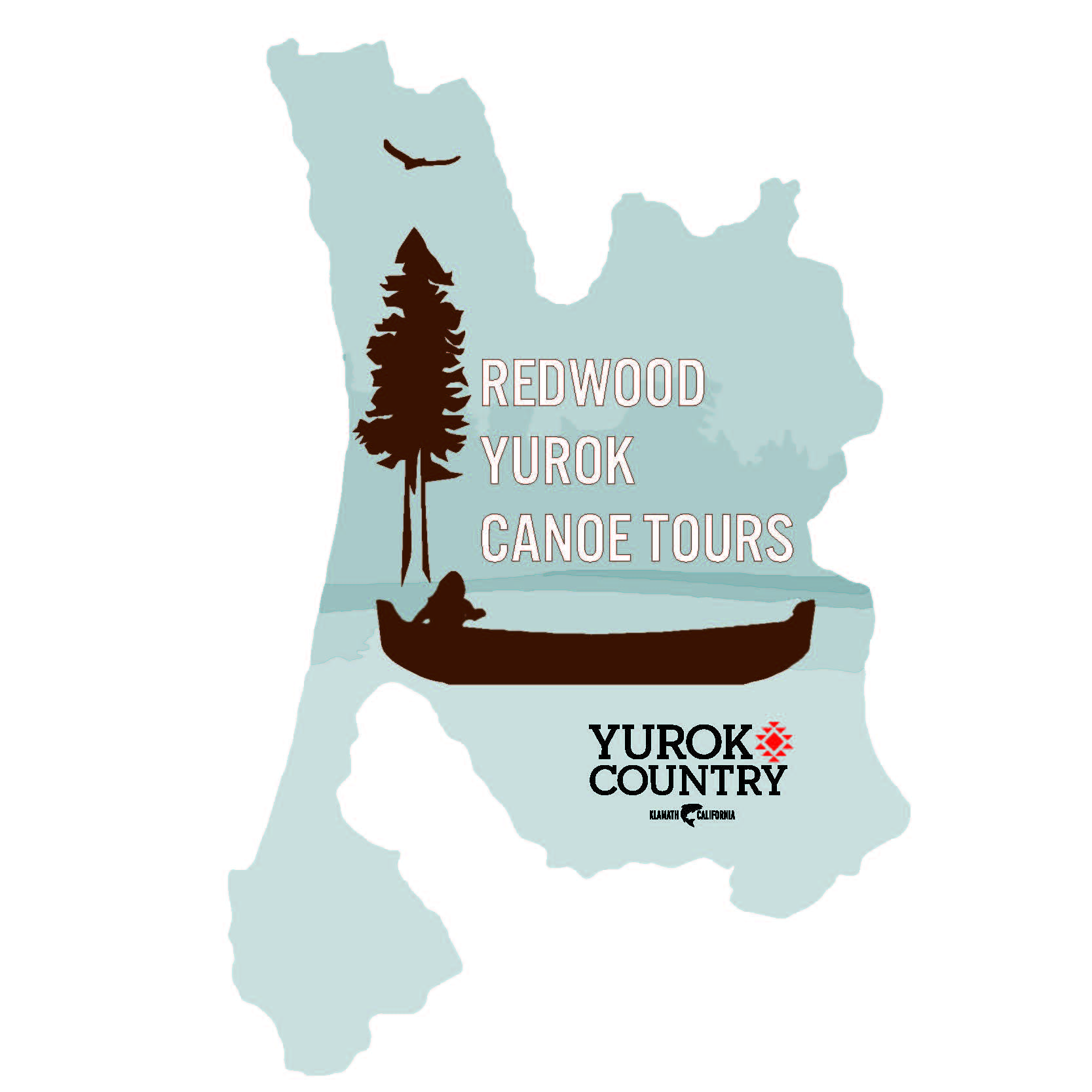 https://www.facebook.com/VisitKlamathCA/

www.visityurokcountry.com/canoes
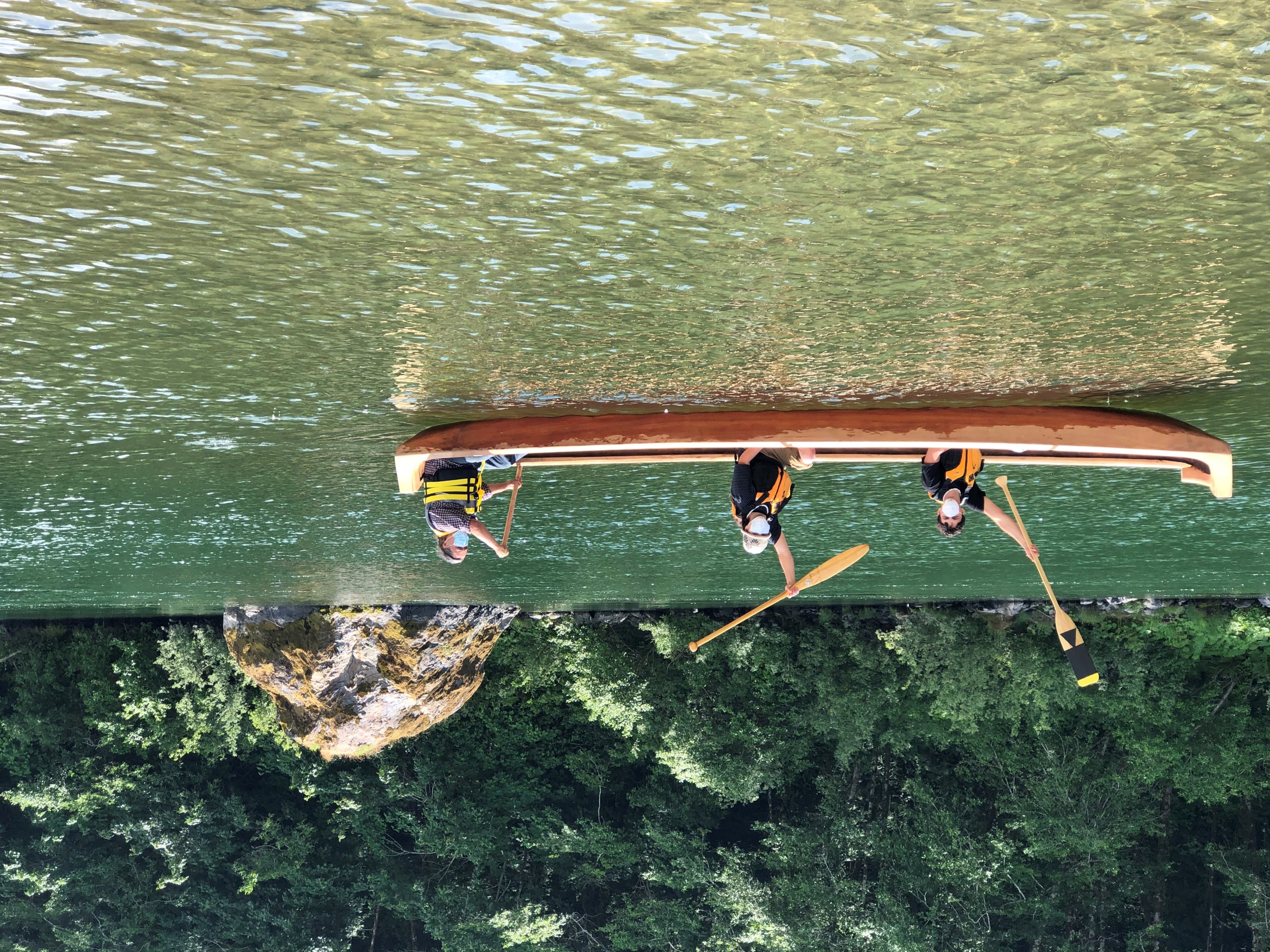 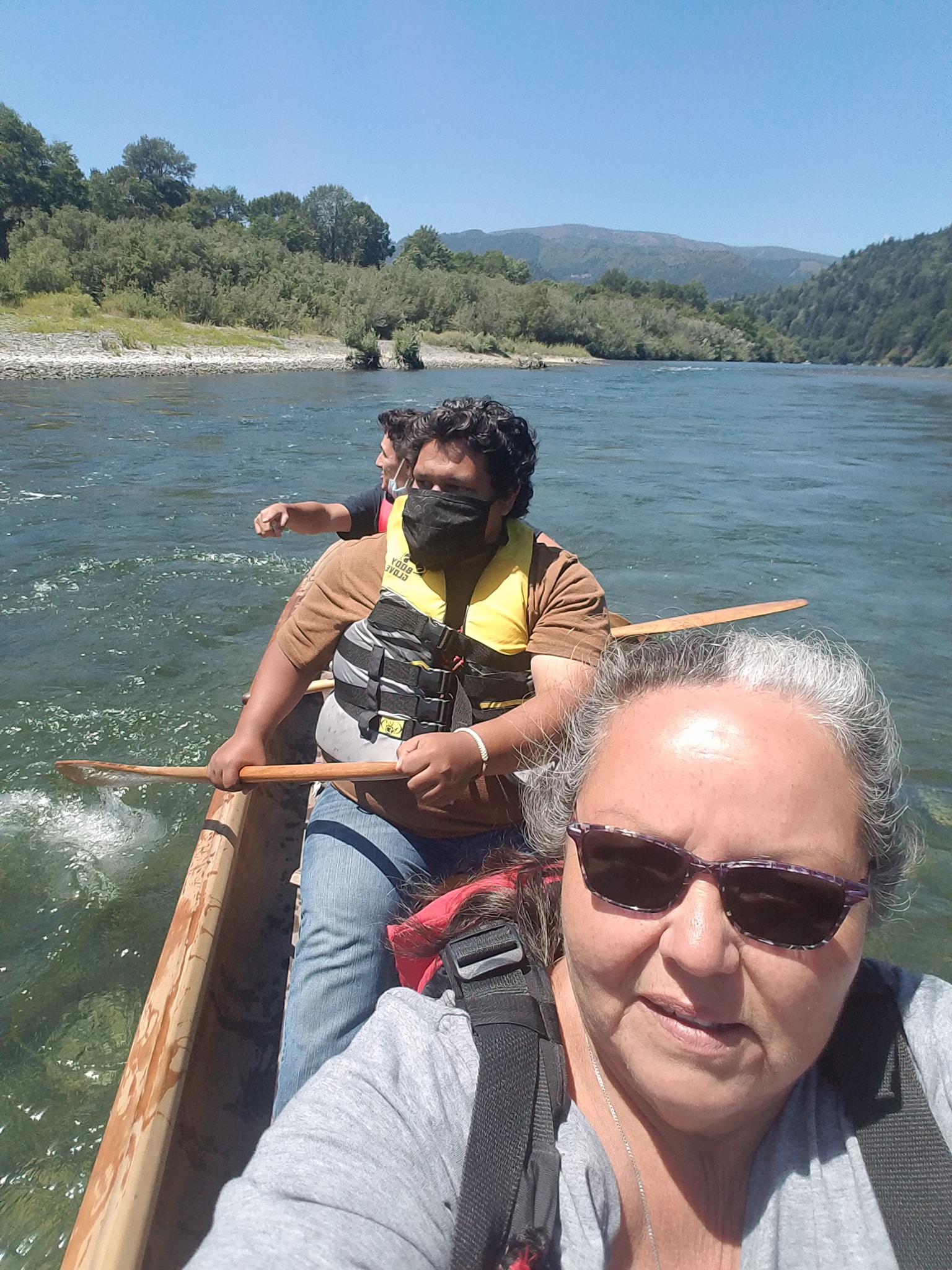